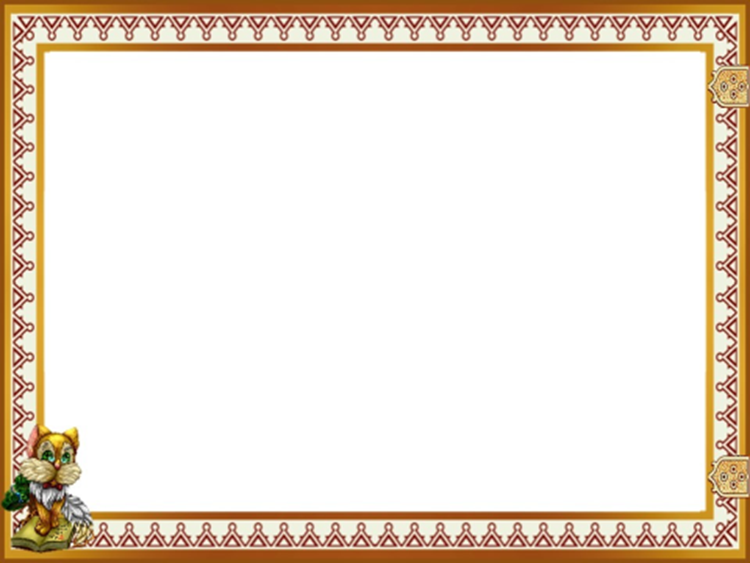 Тема урока:«Что за прелесть эти сказки! Три чуда»4 класс
Балахонова Екатерина Васильевна
МАОУ СШ №150
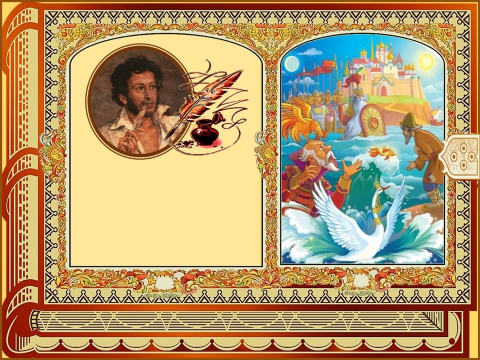 Что за прелесть эти сказки.Три чуда.
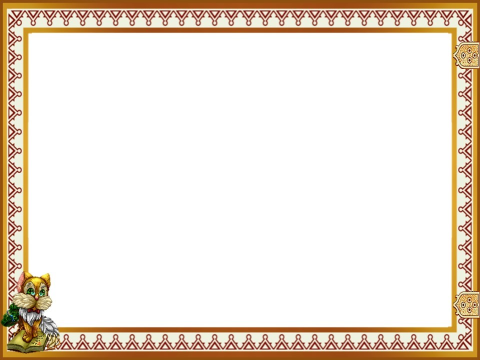 В каждой сказке есть ЧУДО. Сказочное чудо стихов композитор передал в музыке.
Николай Андреевич Римский-Корсаков 
(1844-1908)
 Русский композитор- сказочник,
 Морской офицер
 Сочинил 15 опер
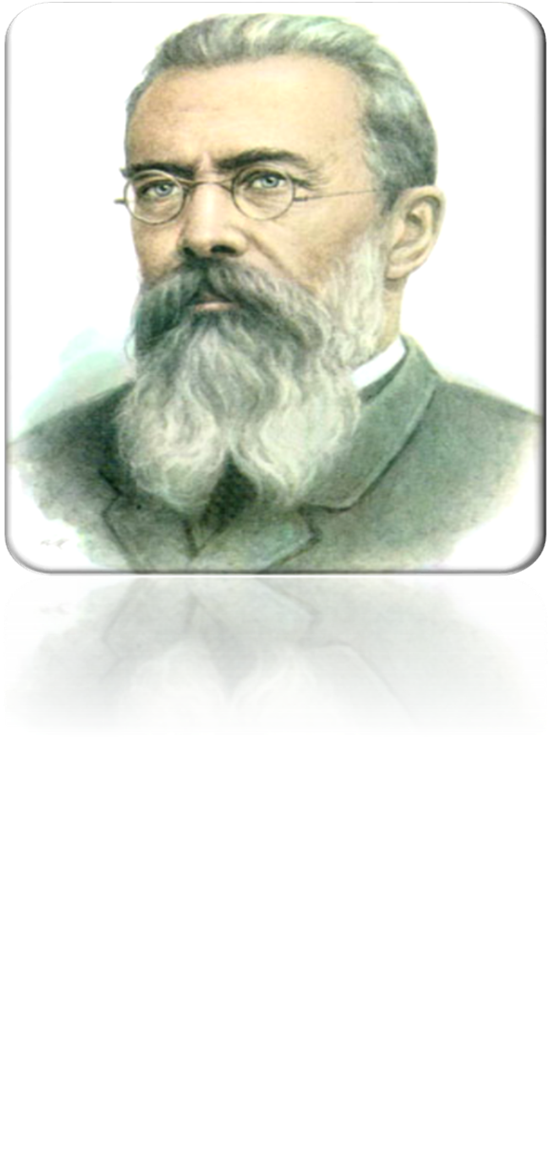 Опера «Сказка о царе Салтане»
В синем небе звезды блещут,
В синем море волны хлещут;
Туча по небу идет,
Бочка по морю плывет.
Словно горькая вдовица,
Плачет, бьется в ней царица;
И растет ребенок там
Не по дням, а по часам.
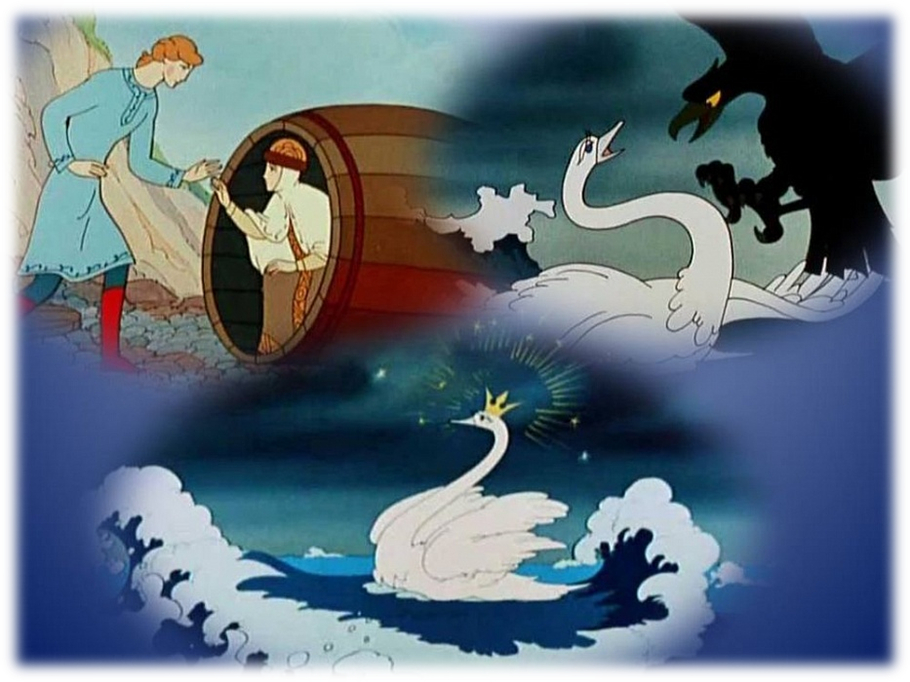 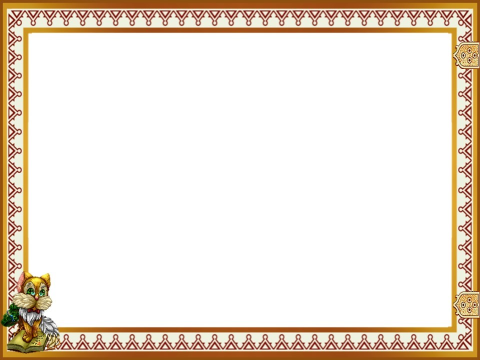 Слушаем:вступление ко II действию оперы «Сказка о царе Салтане»
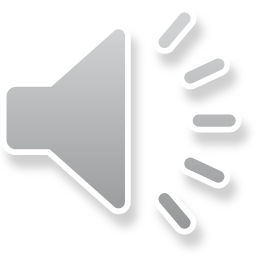 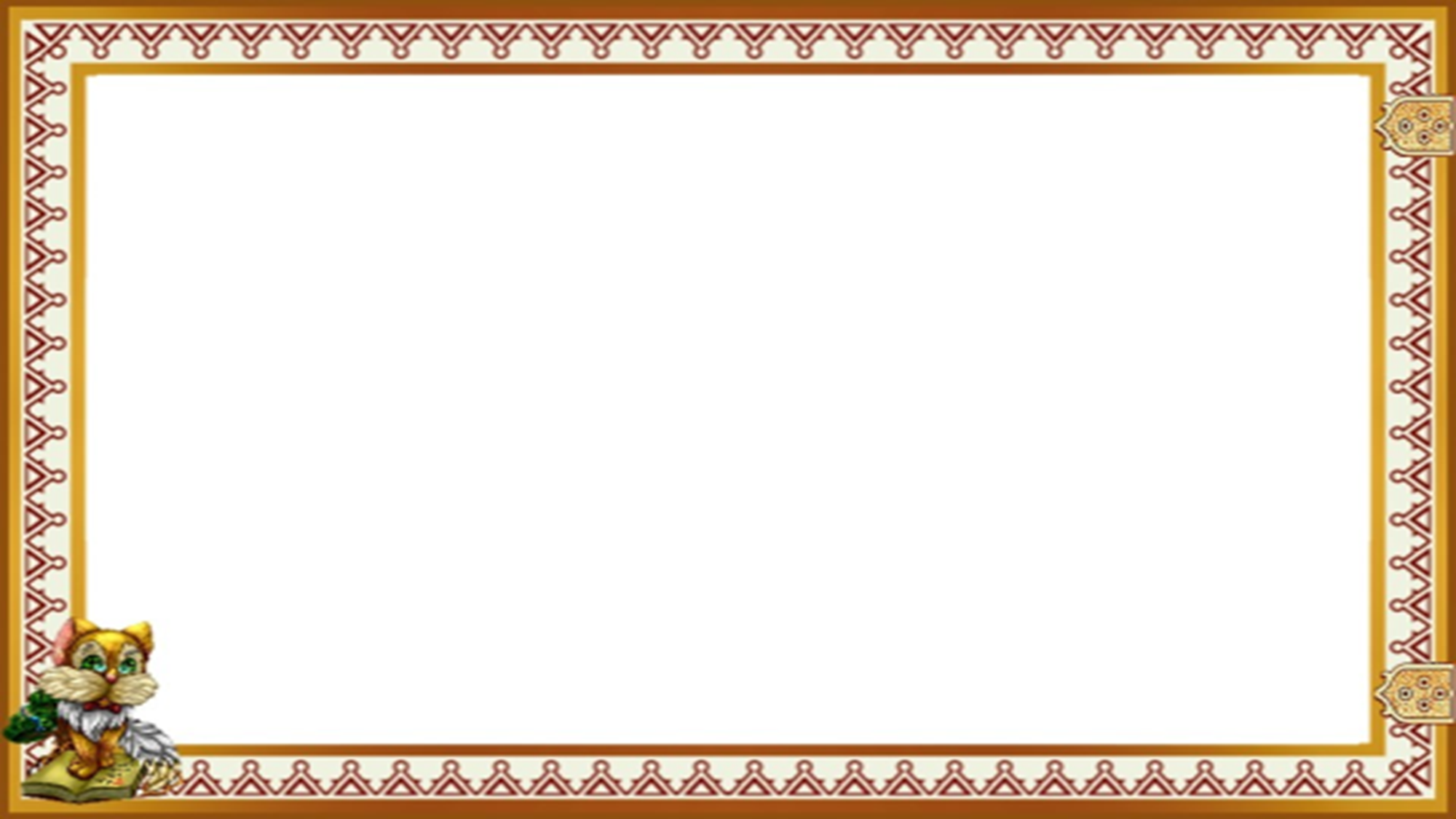 «Три чуда»
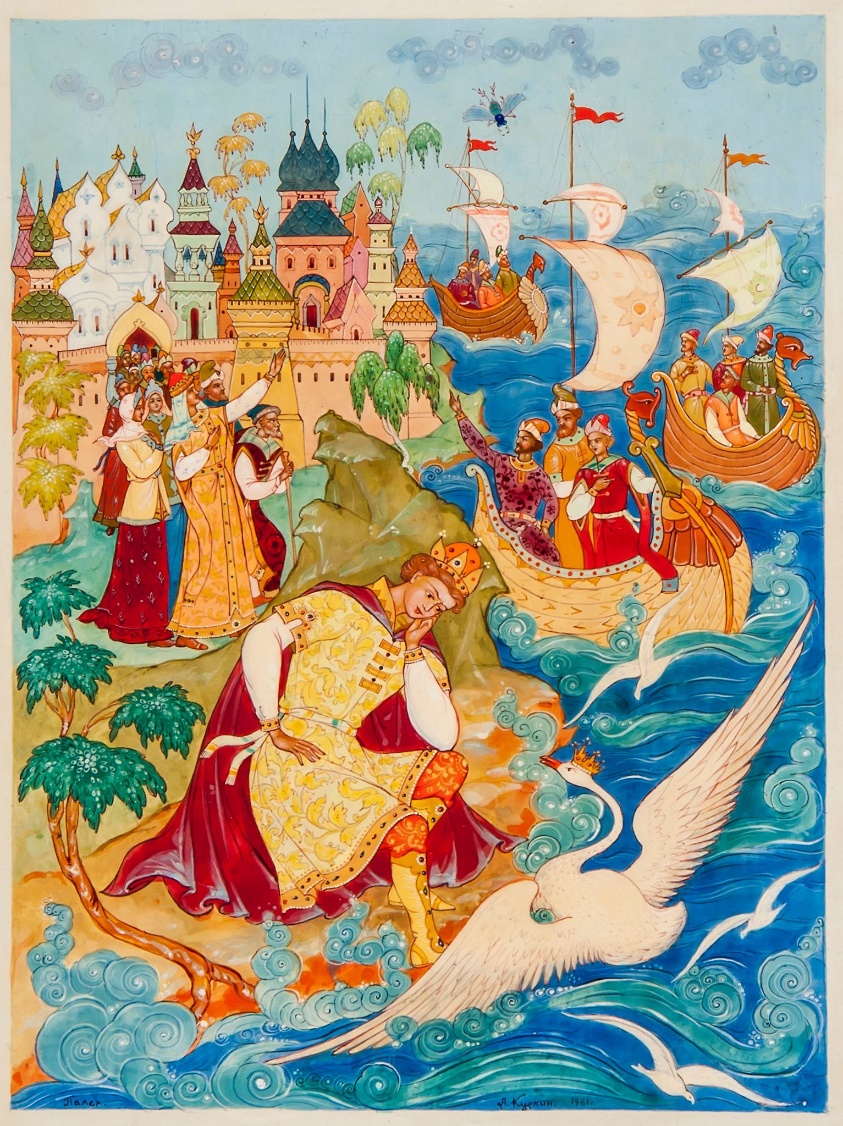 В опере Н. А. Римского-Корсаково, как и в сказке А. С. Пушкина, тоже есть три чуда.
У каждого чуда своя музыкальная тема – яркие картинки, написанные звуками.
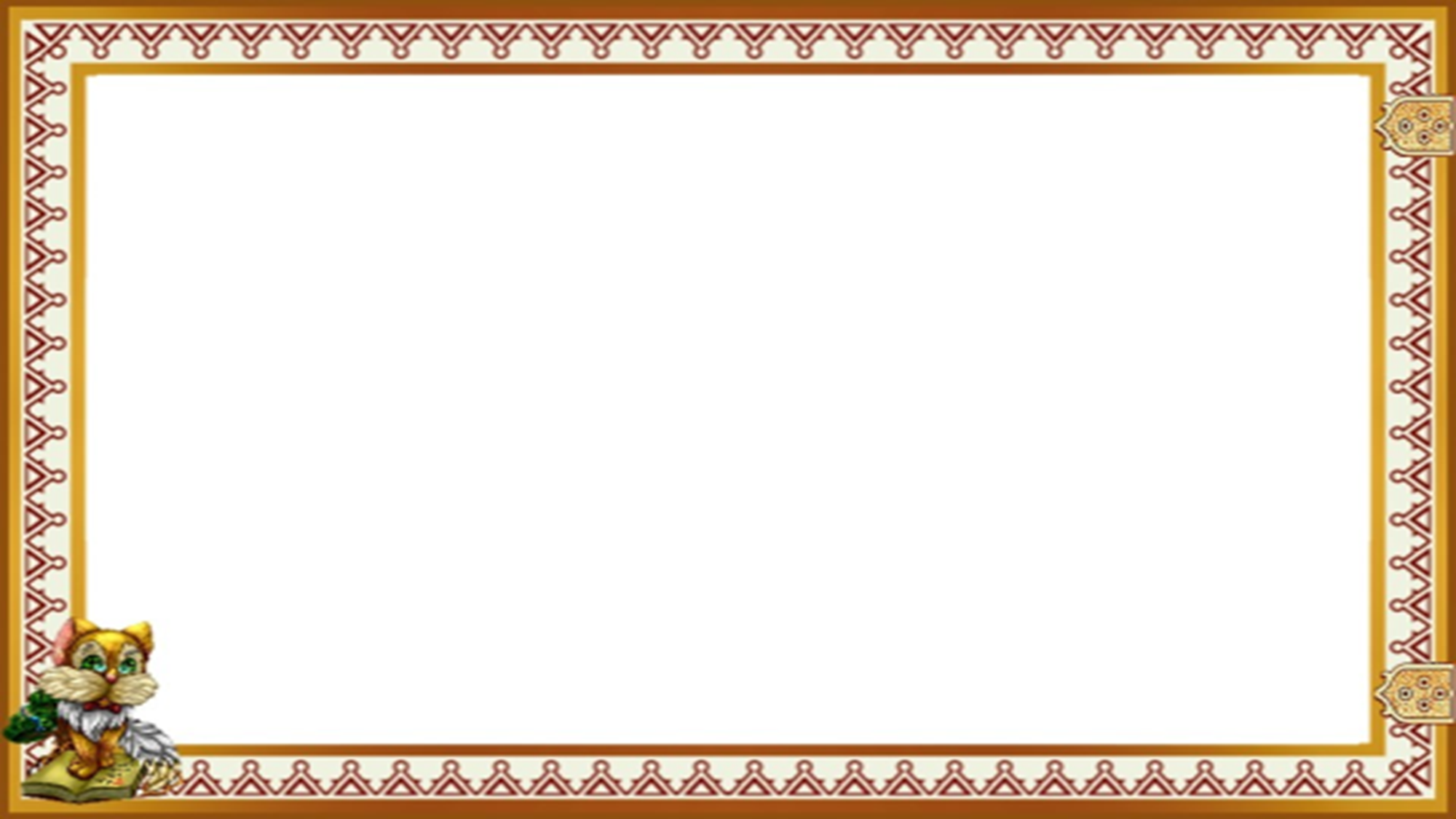 Слушаем:«Три чуда» вступление к 4 действию  из оперы «Сказка о царе Салтане»
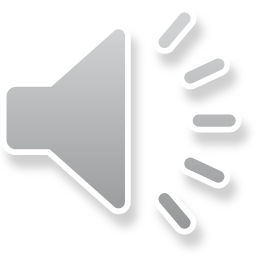 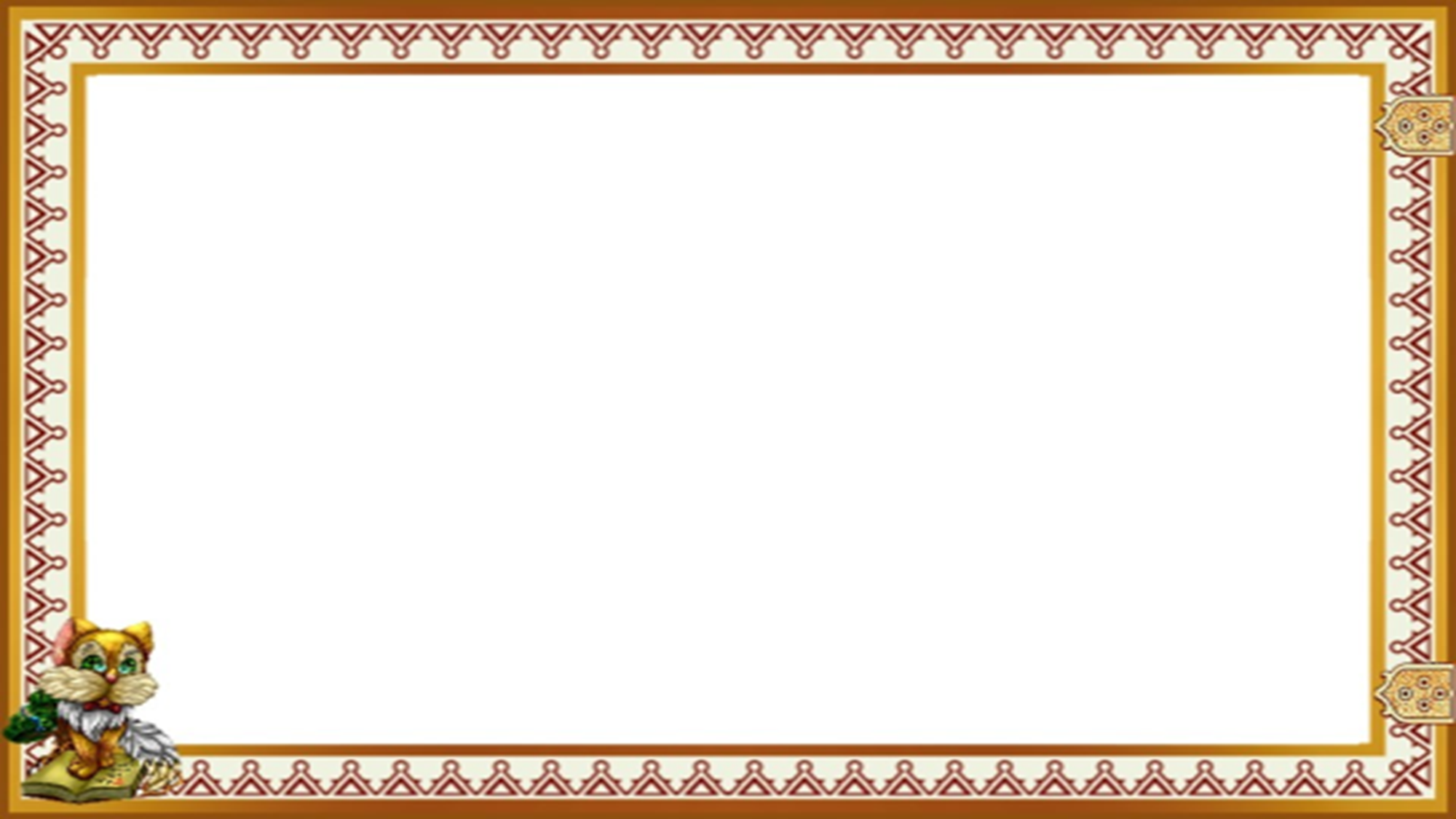 Первое чудотема Белочки
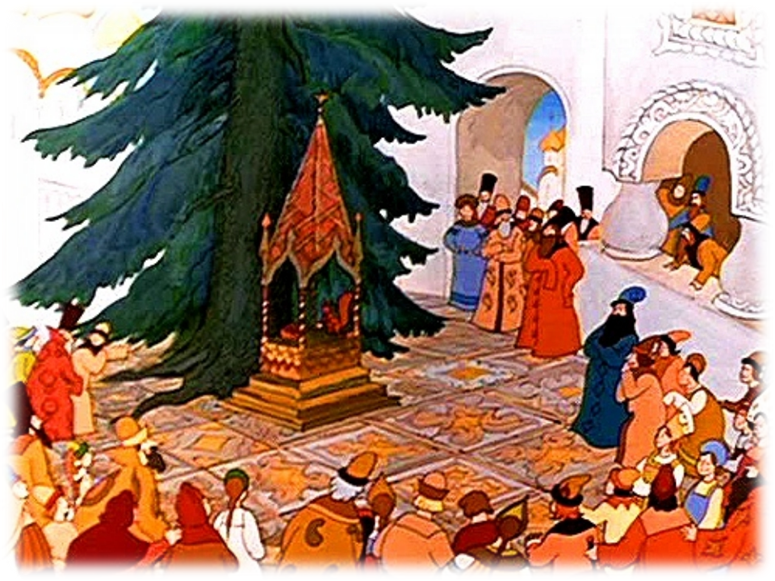 Есть там белка, что при всехЗолотой грызет орехИзумрудец вынимает,А скорлупку собирает,Кучки ровные кладетИ с присвисточкой поетПри честном при всем народе«Во саду ли в огороде».
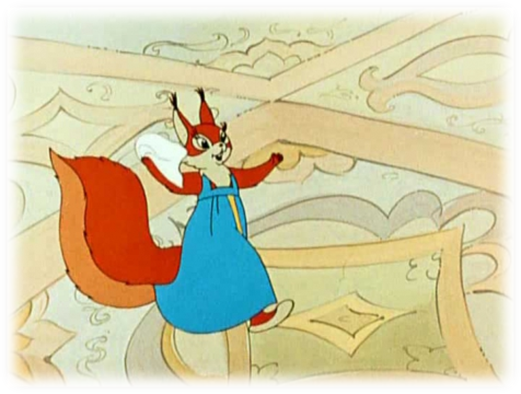 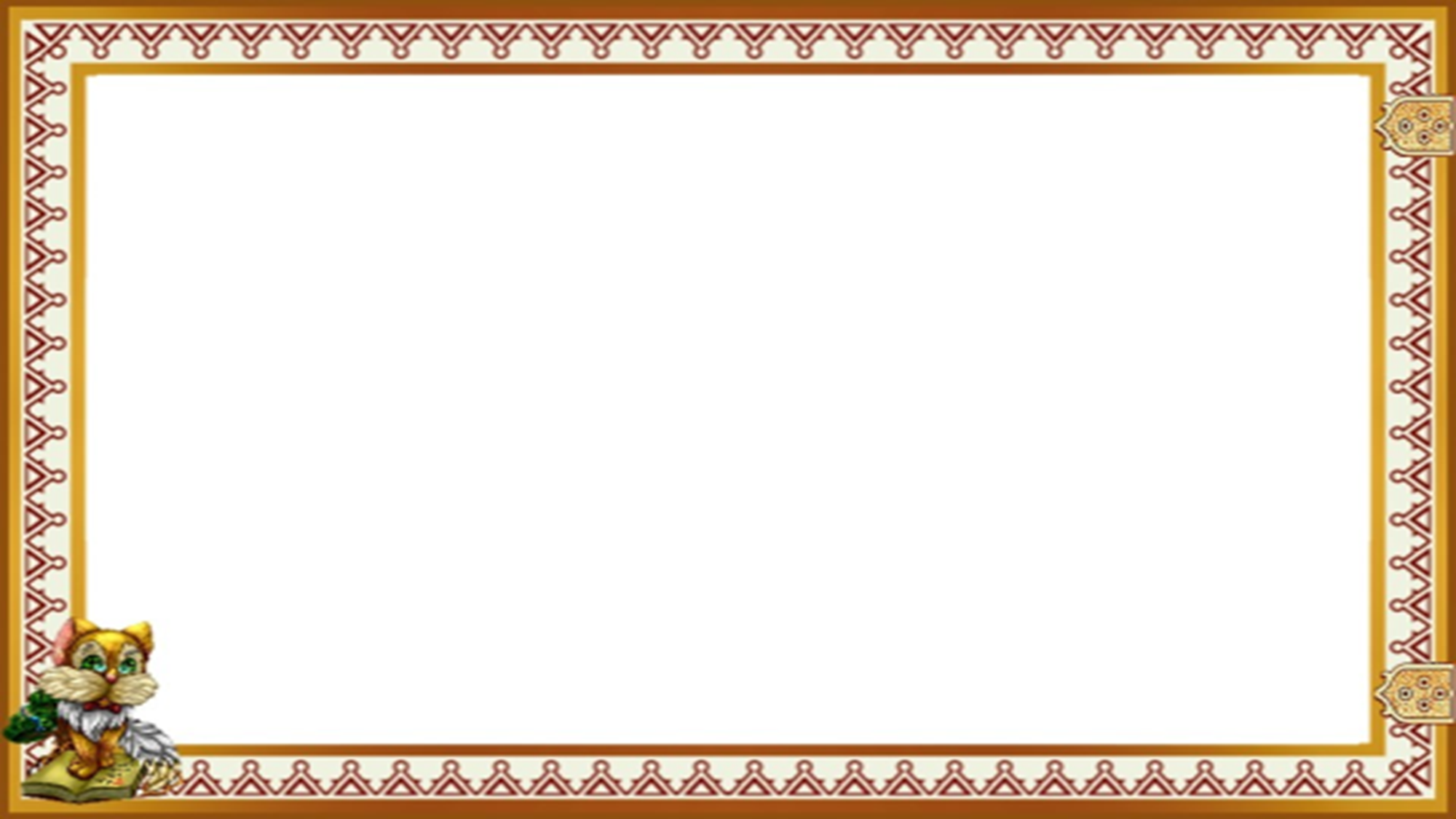 Второе чудо33 богатыря
А второе в граде диво:Море вздуется бурливо,Закипит, подымет вой,Хлынет на берег пустой,Разольется в шумном бегеИ останутся на брегеВ чешуе, как жар горя,Тридцать три богатыря. 
Все красавцы молодые,Великаны удалые,Все равны, как на подбор,С ними дядька Черномор".
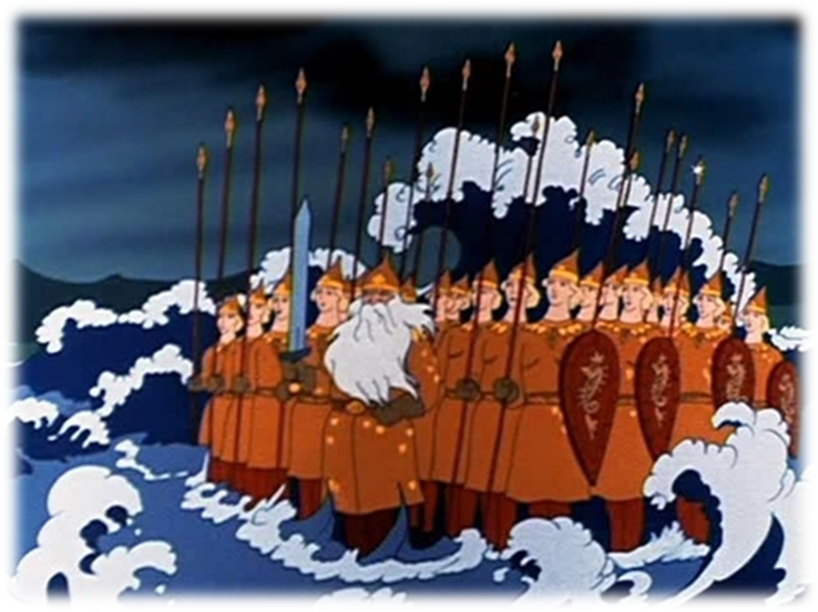 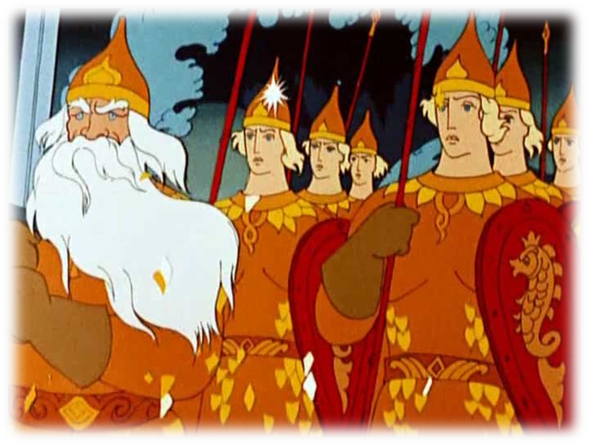 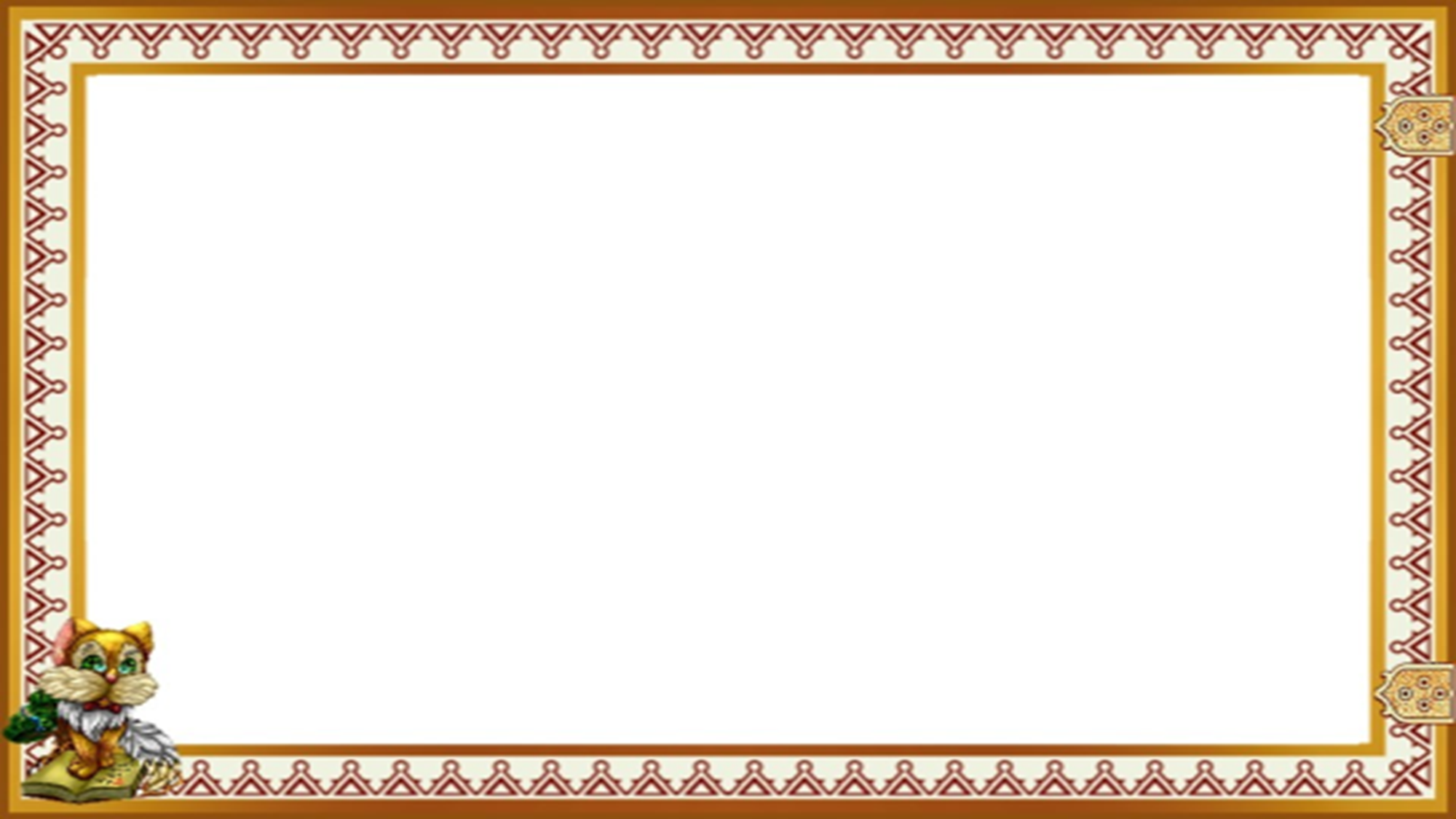 Третье чудотема Царевны Лебедь
Говорят, царевна есть,Что не можно глаз отвесть.Днем свет божий затмевает,Ночью землю освещает -Месяц под косой блестит,А во лбу звезда горит.А сама-то величава,Выступает, будто пава;Сладку речь-то говорит,Будто реченька журчит.
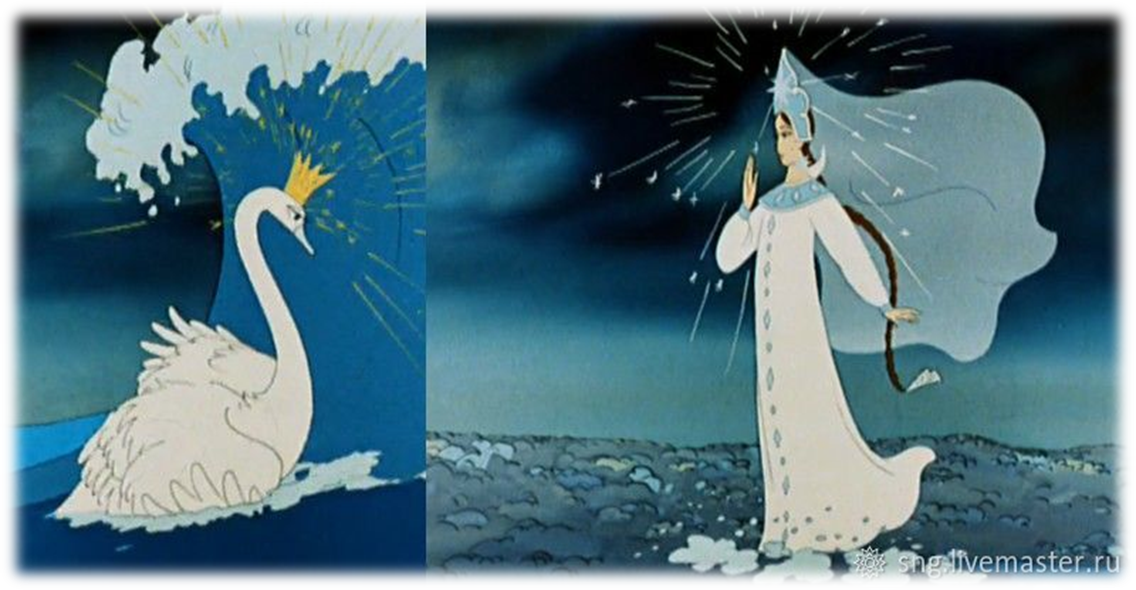 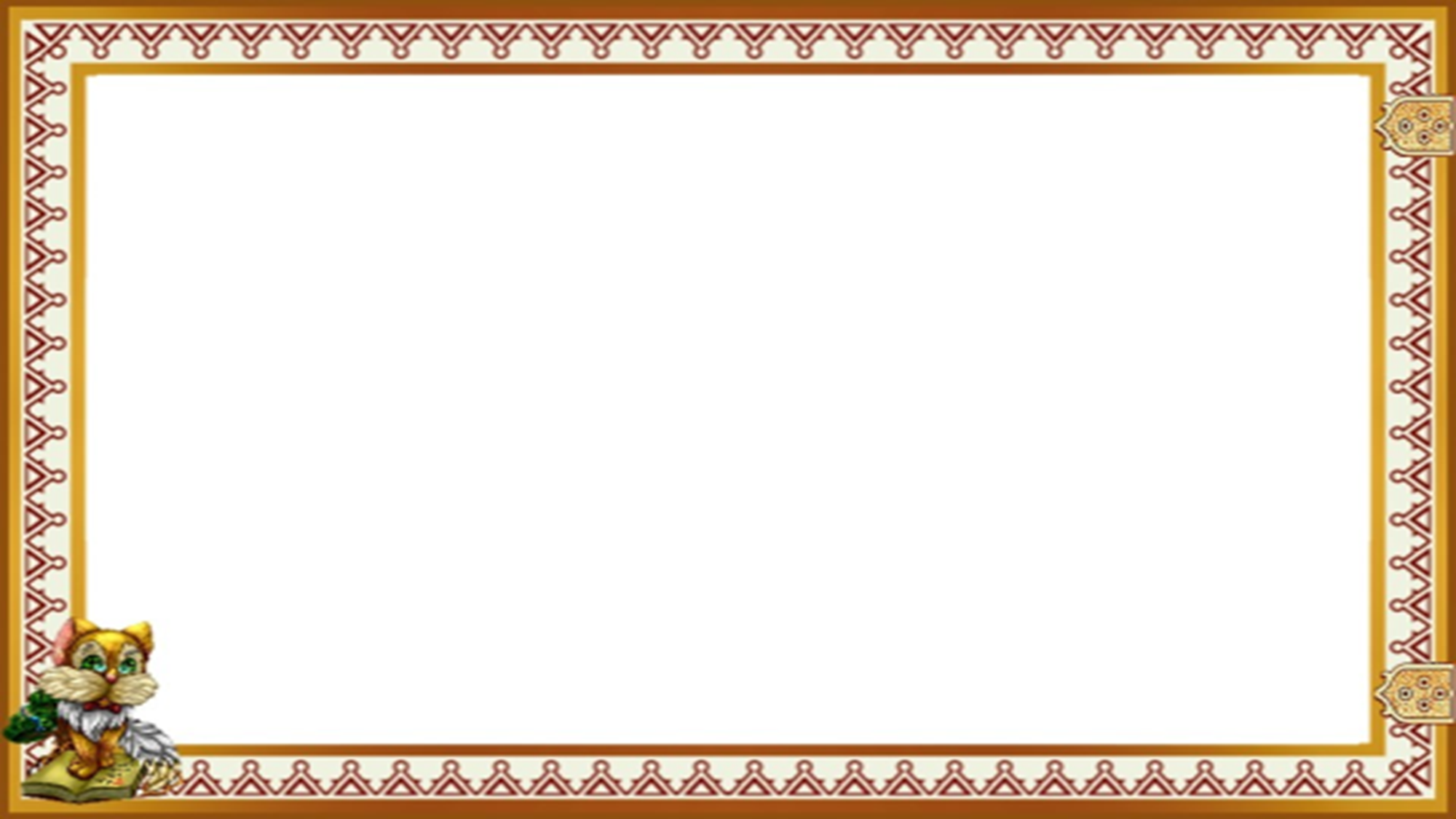 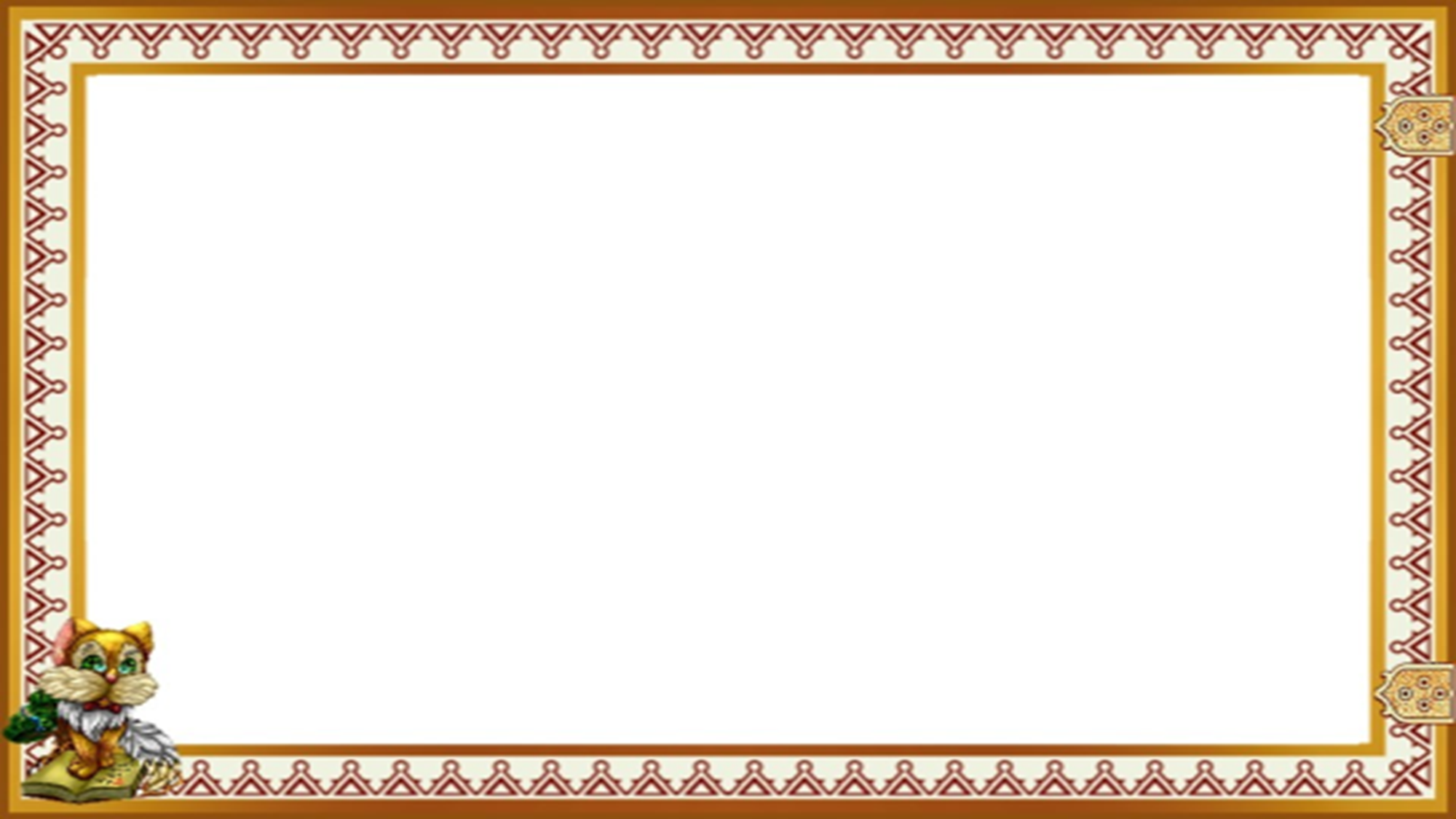 Используемые источники
https://easyen.ru/load/shablony_prezentacij/dlja_doshkolnikov/shablony_dlja_sozdanija_prezentacij_po_teme_skazki_a_s_pushkina_1/522-1-0-71255
https://yandex.ru/images/search?from=tabbar&text=%D1%81%D0%BA%D0%B0%D0%B7%D0%BA%D0%B0%20%D0%BE%20%D1%86%D0%B0%D1%80%D0%B5%20%D1%81%D0%B0%D0%BB%D1%82%D0%B0%D0%BD%D0%B5
https://www.youtube.com/watch?v=UgOcLKaP9Dc
https://www.youtube.com/
https://hotplayer.ru/?s=%D0%A0%D0%B8%D0%BC%D1%81%D0%BA%D0%B8%D0%B9-%D0%9A%D0%BE%D1%80%D1%81%D0%B0%D0%BA%D0%BE%D0%B2%20%D0%A2%D1%80%D0%B8%20%D0%A7%D1%83%D0%B4%D0%B0